Praktické dovednosti usnadňující přechod dítěte z rodiny do mateřské školy
Umím si umýt ruce 
 Samostatně používám ručník
 Nepoužívám v průběhu dne nebo  
    odpoledního odpočinku pleny
 Umím používat WC (nepoužívám nočník!)
 Umím se vysmrkat, utřít si nos, používat  
    papírové kapesníky
 Aktivně hlásím své potřeby!
 Nepoužívám v MŠ dudlík ani při usínání!
Sedím při jídle u stolu
 Umím pít z hrnečku 
 Umím jíst sám/a lžící, ev. dětským příborem
    (nekrmte mě !)
 Při obědě jím nejen polévku, ale i hlavní   
    jídlo
 Umím ukusovat z 1/2 krajíčku chleba  
    (včetně kůrky, nekrájet na dílky!)
 Jsem zvyklý/á na pestré složení stravy
Zvládám déletrvající chůzi (nevozte mě 
    všude autem nebo na kočárku!)
 Umím manipulovat s předměty (stavění 
    kostek)
 Rád/a si kreslím, čmárám, svůj výtvor 
    pojmenuji
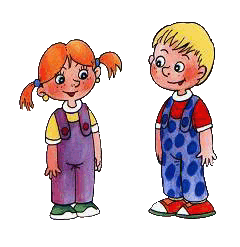 Umím být chvíli sám/a bez svých blízkých
 Přizpůsobím se novým podmínkám: pobytu ve větším
    kolektivu, pobytu v novém prostředí, déletrvajícímu
    odloučení od blízkých, pobytu v rušnějším prostředí
 Jsem rád/a s ostatními dětmi
 Umím vyjádřit své potřeby a přání (poprosit,  
    poděkovat, pozdravit)
 Ukládám hračky či pracovní pomůcky na místo, které     
    je k tomu určeno 
 Chovám se bezpečně v rámci svých rozumových  
    schopností
Navazuji mluvní a oční kontakt při  
    komunikaci
 Orientuji se v jednoduchých pokynech, 
    v krátkém vyprávění
 Reprodukuji krátké písničky a říkanky, popíšu 
    obrázek
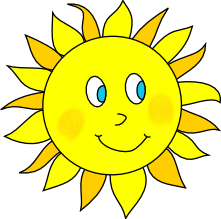 MŠ pořádá den otevřených dveří – rodiče se
 mohou seznámit s prostředím mateřské školy,
 jejím programem, provozními záležitostmi,
 školním řádem a zjistit další údaje, které
 chtějí o mateřské škole vědět.
Všechny výše uvedené dovednosti a znalosti 
zajistí Vašemu dítěti při vstupu do mateřské 
školy pocit jistoty a bezpečí, vytváří základ 
sebedůvěry – dítě se v MŠ lépe cítí.
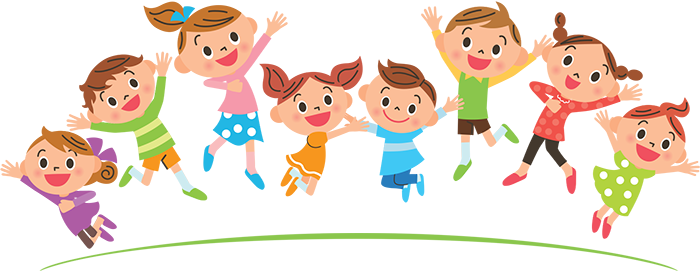 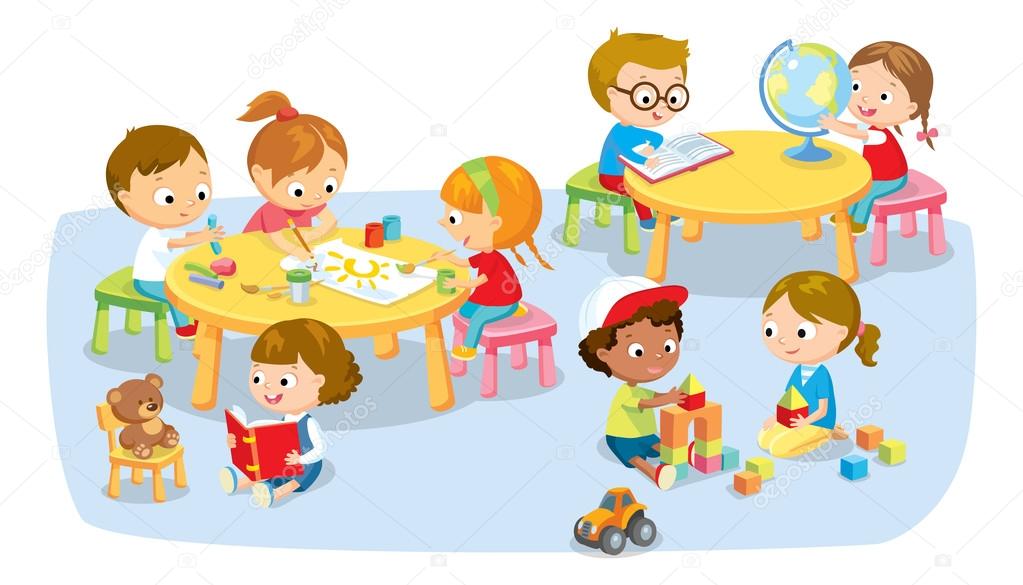 ......... a hlavně - nestrašte mě školkou. 
Školka má být za odměnu, ne za trest!